Figure 1. Tripal modules are organized in a hierarchical structure. The Tripal Core module, Chado-specific modules, the ...
Database (Oxford), Volume 2013, , 2013, bat075, https://doi.org/10.1093/database/bat075
The content of this slide may be subject to copyright: please see the slide notes for details.
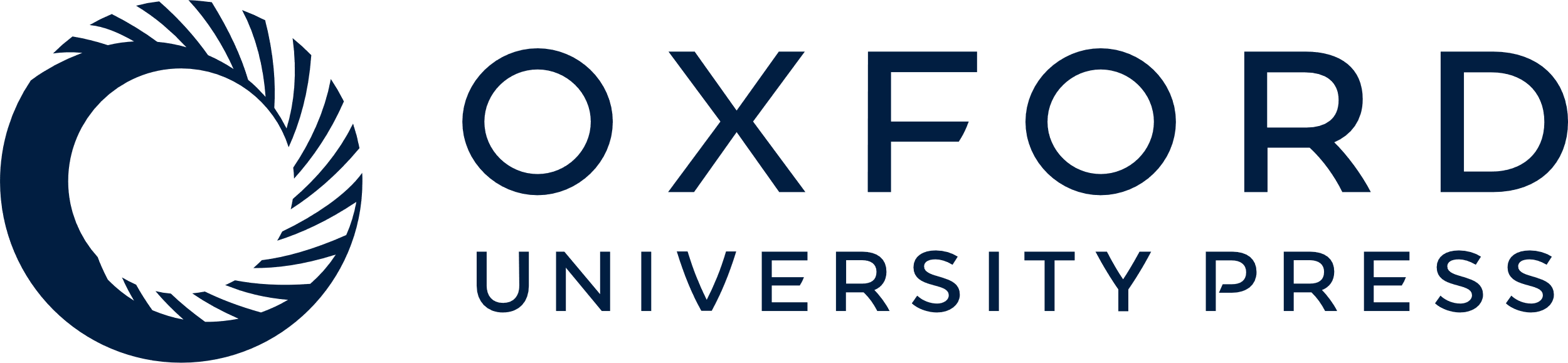 [Speaker Notes: Figure 1. Tripal modules are organized in a hierarchical structure. The Tripal Core module, Chado-specific modules, the Tripal Views and Bulk Loader modules comprise the base Tripal package. Extension modules and applications build on the Tripal API provided by the base modules, but are available separately. The Tripal theme is a separate entity, but is dependent on the Tripal Core module. The Tripal Theme provides all templates for the base modules.


Unless provided in the caption above, the following copyright applies to the content of this slide: © The Author(s) 2013. Published by Oxford University Press.This is an Open Access article distributed under the terms of the Creative Commons Attribution License (http://creativecommons.org/licenses/by/3.0/), which permits unrestricted reuse, distribution, and reproduction in any medium, provided the original work is properly cited.]
Figure 2. Screenshots of the project page. (A) The project details page provide the project name and a description. (B) ...
Database (Oxford), Volume 2013, , 2013, bat075, https://doi.org/10.1093/database/bat075
The content of this slide may be subject to copyright: please see the slide notes for details.
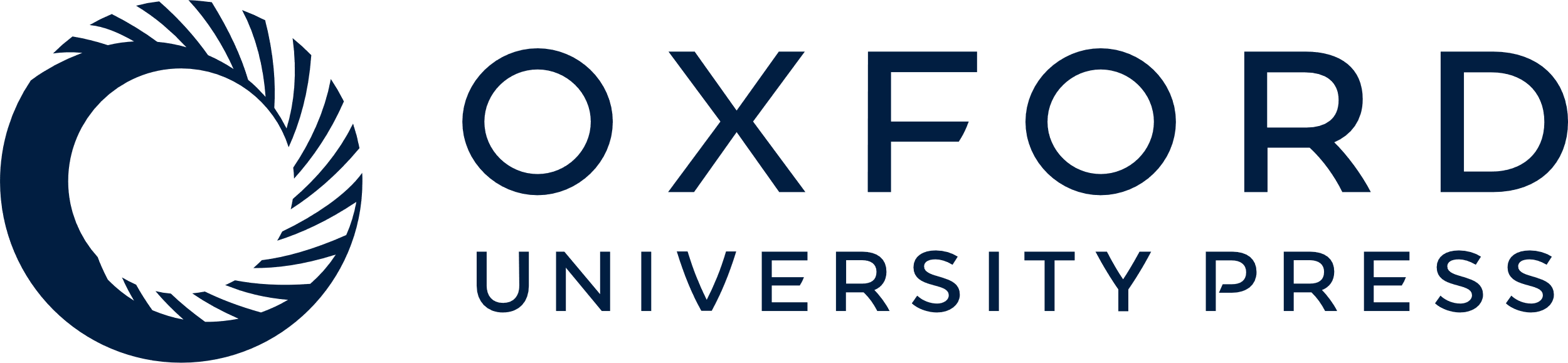 [Speaker Notes: Figure 2. Screenshots of the project page. (A) The project details page provide the project name and a description. (B) Publications associated with the project. This information is available by clicking the ‘Publications’ link in the right sidebar.


Unless provided in the caption above, the following copyright applies to the content of this slide: © The Author(s) 2013. Published by Oxford University Press.This is an Open Access article distributed under the terms of the Creative Commons Attribution License (http://creativecommons.org/licenses/by/3.0/), which permits unrestricted reuse, distribution, and reproduction in any medium, provided the original work is properly cited.]
Figure 3. Screenshots of the contact page. (A) The contact details provide the name, contact type and a brief ...
Database (Oxford), Volume 2013, , 2013, bat075, https://doi.org/10.1093/database/bat075
The content of this slide may be subject to copyright: please see the slide notes for details.
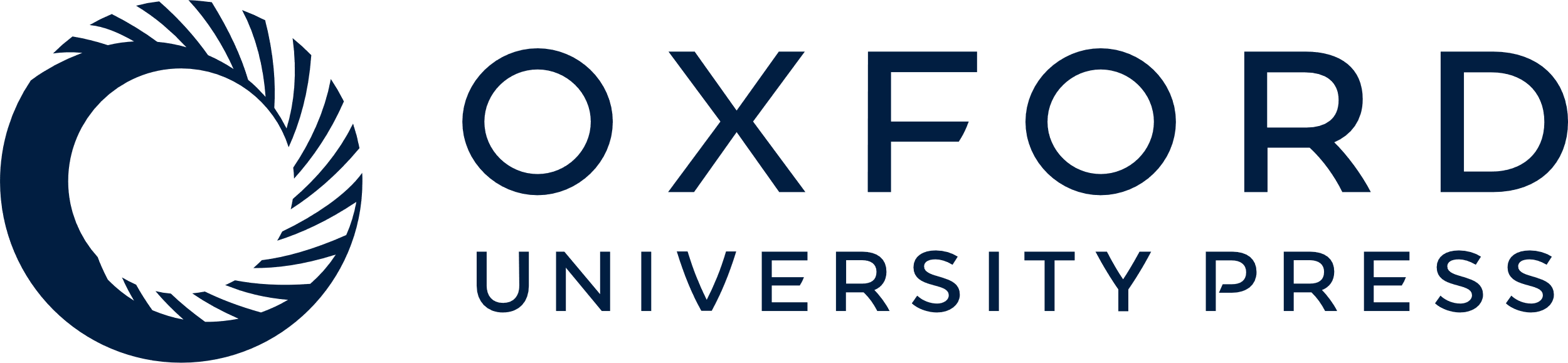 [Speaker Notes: Figure 3. Screenshots of the contact page. (A) The contact details provide the name, contact type and a brief description. Additional details are available by clicking the ‘More Details’ link on the right sidebar (not shown). (B) If the contact is associated with publications those are shown by clicking the ‘Publications’ link on the right sidebar.


Unless provided in the caption above, the following copyright applies to the content of this slide: © The Author(s) 2013. Published by Oxford University Press.This is an Open Access article distributed under the terms of the Creative Commons Attribution License (http://creativecommons.org/licenses/by/3.0/), which permits unrestricted reuse, distribution, and reproduction in any medium, provided the original work is properly cited.]
Figure 4. Screenshots of a genetic map page. (A) The map details provide the name of the map, the map units and a brief ...
Database (Oxford), Volume 2013, , 2013, bat075, https://doi.org/10.1093/database/bat075
The content of this slide may be subject to copyright: please see the slide notes for details.
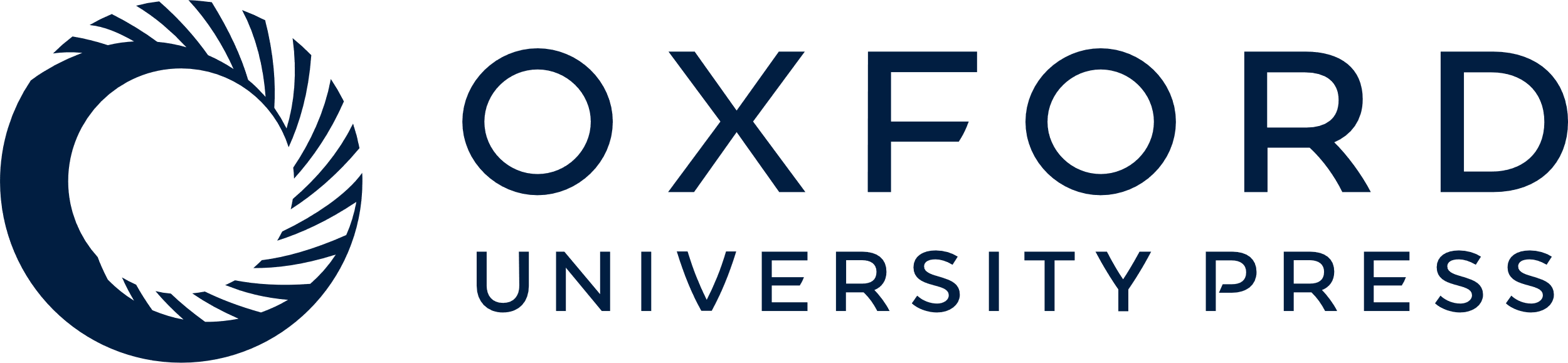 [Speaker Notes: Figure 4. Screenshots of a genetic map page. (A) The map details provide the name of the map, the map units and a brief description. Additional details are available by clicking the ‘More Details’ link on the right sidebar (not shown). (B) If features (e.g. genetic markers) are associated with a map, they are listed by clicking on the ‘Properties’ link of the right sidebar.


Unless provided in the caption above, the following copyright applies to the content of this slide: © The Author(s) 2013. Published by Oxford University Press.This is an Open Access article distributed under the terms of the Creative Commons Attribution License (http://creativecommons.org/licenses/by/3.0/), which permits unrestricted reuse, distribution, and reproduction in any medium, provided the original work is properly cited.]
Figure 5. Screenshots of a publication page. (A) The publication details provide information about a publication ...
Database (Oxford), Volume 2013, , 2013, bat075, https://doi.org/10.1093/database/bat075
The content of this slide may be subject to copyright: please see the slide notes for details.
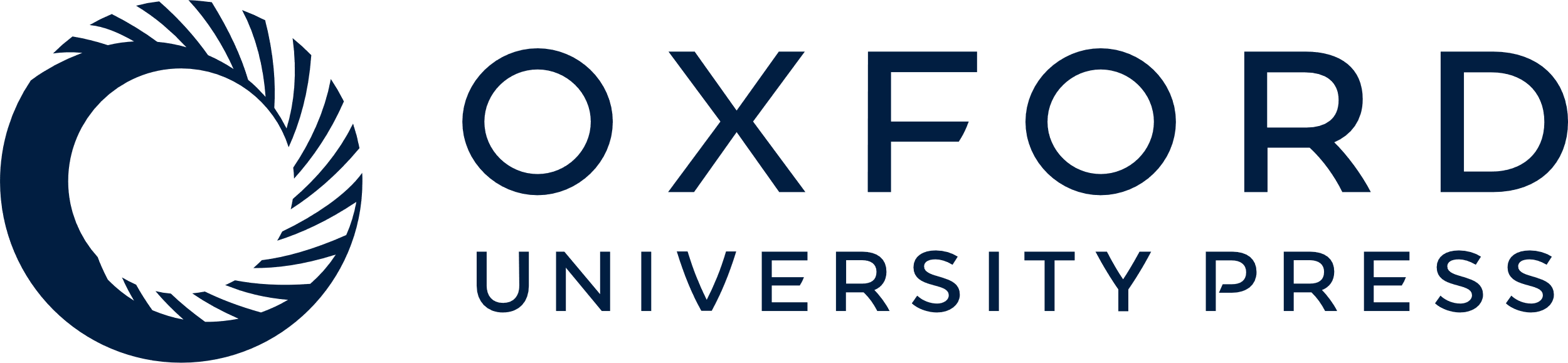 [Speaker Notes: Figure 5. Screenshots of a publication page. (A) The publication details provide information about a publication including the title, authors, journal (book or conference, etc.) name, citation and other relevant details. (B) Additional details are available by clicking the ‘More Details’ link on the right sidebar.


Unless provided in the caption above, the following copyright applies to the content of this slide: © The Author(s) 2013. Published by Oxford University Press.This is an Open Access article distributed under the terms of the Creative Commons Attribution License (http://creativecommons.org/licenses/by/3.0/), which permits unrestricted reuse, distribution, and reproduction in any medium, provided the original work is properly cited.]
Figure 6. Screenshot of the publication edit page. Here a content manager for the site can edit details about the ...
Database (Oxford), Volume 2013, , 2013, bat075, https://doi.org/10.1093/database/bat075
The content of this slide may be subject to copyright: please see the slide notes for details.
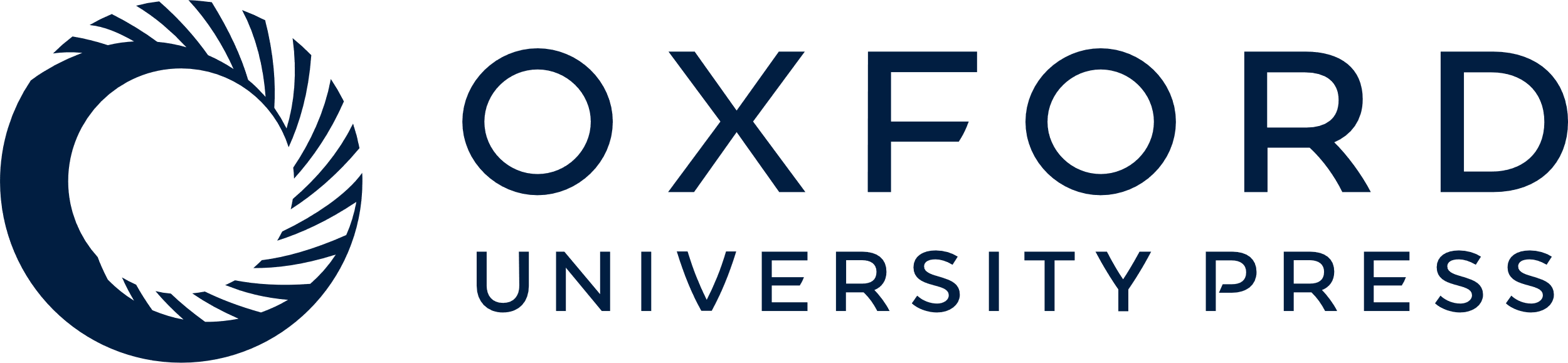 [Speaker Notes: Figure 6. Screenshot of the publication edit page. Here a content manager for the site can edit details about the publication and add any number of properties.


Unless provided in the caption above, the following copyright applies to the content of this slide: © The Author(s) 2013. Published by Oxford University Press.This is an Open Access article distributed under the terms of the Creative Commons Attribution License (http://creativecommons.org/licenses/by/3.0/), which permits unrestricted reuse, distribution, and reproduction in any medium, provided the original work is properly cited.]
Figure 7. Screenshot of the publication importer. The Tripal publication importer allows a content manager to create a ...
Database (Oxford), Volume 2013, , 2013, bat075, https://doi.org/10.1093/database/bat075
The content of this slide may be subject to copyright: please see the slide notes for details.
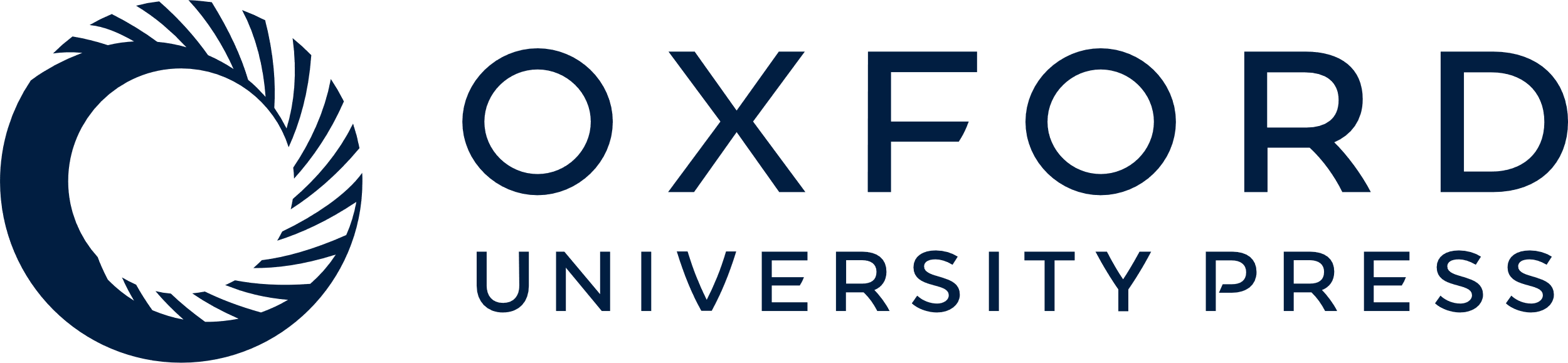 [Speaker Notes: Figure 7. Screenshot of the publication importer. The Tripal publication importer allows a content manager to create a set of search criteria to remotely query a remote publication database such as PubMed. The manager can test the importer query before saving.


Unless provided in the caption above, the following copyright applies to the content of this slide: © The Author(s) 2013. Published by Oxford University Press.This is an Open Access article distributed under the terms of the Creative Commons Attribution License (http://creativecommons.org/licenses/by/3.0/), which permits unrestricted reuse, distribution, and reproduction in any medium, provided the original work is properly cited.]
Figure 8. Screenshot of the germplasm (stock) page with associated genotypes. The Natural Diversity Module of Tripal ...
Database (Oxford), Volume 2013, , 2013, bat075, https://doi.org/10.1093/database/bat075
The content of this slide may be subject to copyright: please see the slide notes for details.
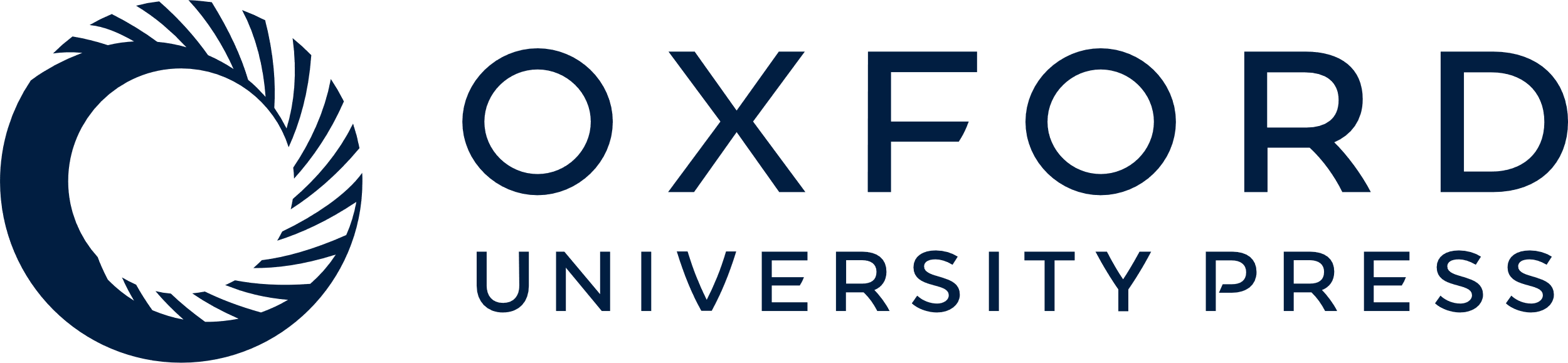 [Speaker Notes: Figure 8. Screenshot of the germplasm (stock) page with associated genotypes. The Natural Diversity Module of Tripal adds genotype information to stocks and features. Here are SNP genotype calls for the germplasm ‘Basmati’.


Unless provided in the caption above, the following copyright applies to the content of this slide: © The Author(s) 2013. Published by Oxford University Press.This is an Open Access article distributed under the terms of the Creative Commons Attribution License (http://creativecommons.org/licenses/by/3.0/), which permits unrestricted reuse, distribution, and reproduction in any medium, provided the original work is properly cited.]
Figure 9. Screenshot of the Custom Table interface. Here a site developer can create custom tables not found in Chado ...
Database (Oxford), Volume 2013, , 2013, bat075, https://doi.org/10.1093/database/bat075
The content of this slide may be subject to copyright: please see the slide notes for details.
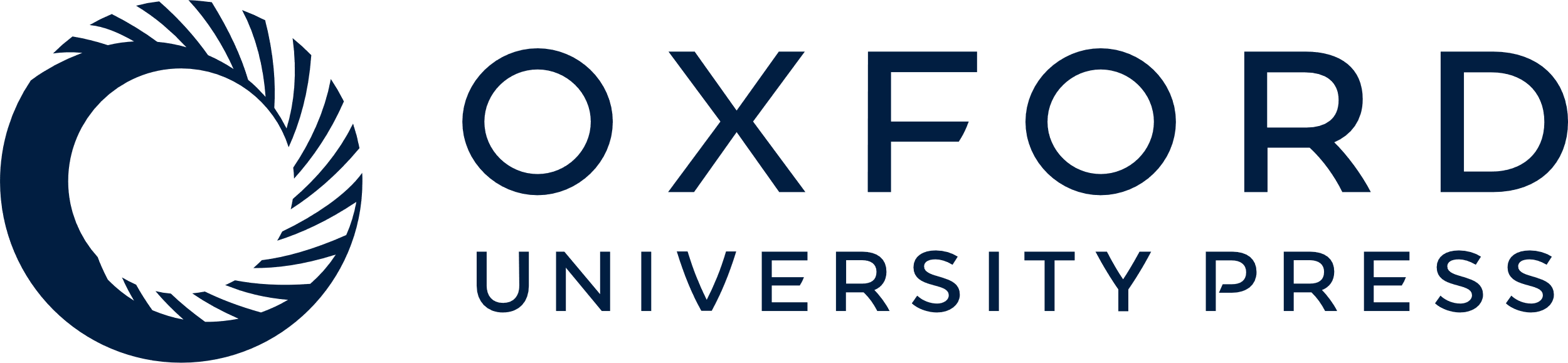 [Speaker Notes: Figure 9. Screenshot of the Custom Table interface. Here a site developer can create custom tables not found in Chado using the Drupal Schema API array structure to define the table.


Unless provided in the caption above, the following copyright applies to the content of this slide: © The Author(s) 2013. Published by Oxford University Press.This is an Open Access article distributed under the terms of the Creative Commons Attribution License (http://creativecommons.org/licenses/by/3.0/), which permits unrestricted reuse, distribution, and reproduction in any medium, provided the original work is properly cited.]
Figure 10. Screenshot of the Bulk Loader interface. This example shows one record with an ‘insert’ operation and four ...
Database (Oxford), Volume 2013, , 2013, bat075, https://doi.org/10.1093/database/bat075
The content of this slide may be subject to copyright: please see the slide notes for details.
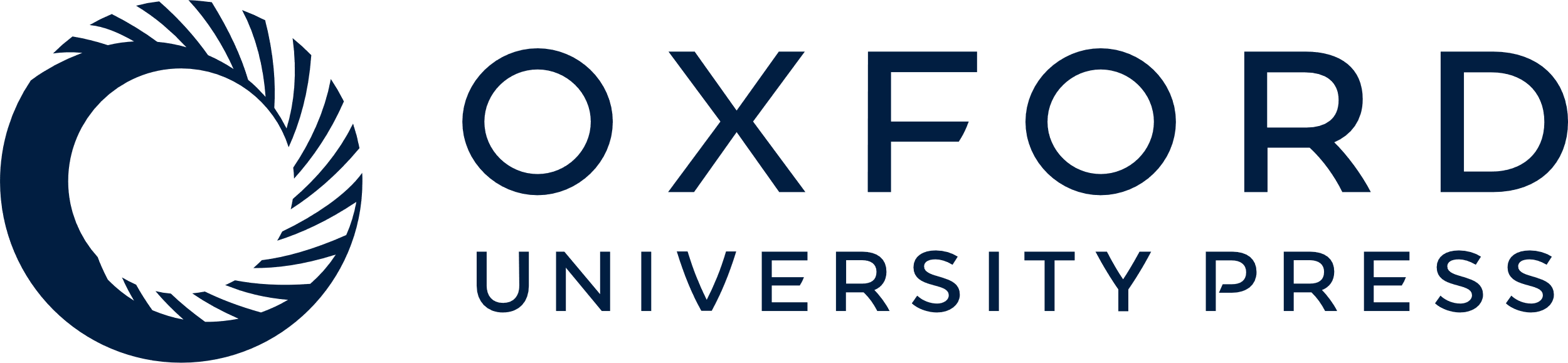 [Speaker Notes: Figure 10. Screenshot of the Bulk Loader interface. This example shows one record with an ‘insert’ operation and four fields: genus, species, common_name and abbreviation. Each field is set to a specific column in the input file. This template can be used for loading organisms into the database.


Unless provided in the caption above, the following copyright applies to the content of this slide: © The Author(s) 2013. Published by Oxford University Press.This is an Open Access article distributed under the terms of the Creative Commons Attribution License (http://creativecommons.org/licenses/by/3.0/), which permits unrestricted reuse, distribution, and reproduction in any medium, provided the original work is properly cited.]
Figure 11. The relationship diagram between stock, cvterm, cv and organism tables. These tables are all needed for ...
Database (Oxford), Volume 2013, , 2013, bat075, https://doi.org/10.1093/database/bat075
The content of this slide may be subject to copyright: please see the slide notes for details.
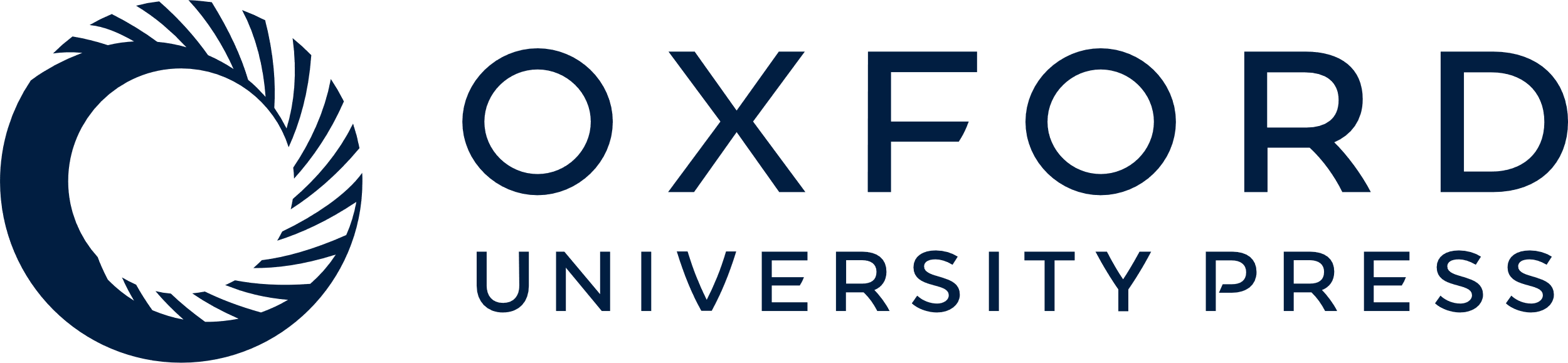 [Speaker Notes: Figure 11. The relationship diagram between stock, cvterm, cv and organism tables. These tables are all needed for storing entries in the stock table. The stock table requires a type, which is stored in the cvterm table. It also requires an organism, which is stored in the organism table. Both are associated to the stock via foreign key constraints with the cvterm_id and organism_id fields, respectively. Fields used in foreign key relationships are bold.


Unless provided in the caption above, the following copyright applies to the content of this slide: © The Author(s) 2013. Published by Oxford University Press.This is an Open Access article distributed under the terms of the Creative Commons Attribution License (http://creativecommons.org/licenses/by/3.0/), which permits unrestricted reuse, distribution, and reproduction in any medium, provided the original work is properly cited.]
Figure 12. A screenshot of the Drupal Views UI. This screenshot shows the settings for the Feature module default view ...
Database (Oxford), Volume 2013, , 2013, bat075, https://doi.org/10.1093/database/bat075
The content of this slide may be subject to copyright: please see the slide notes for details.
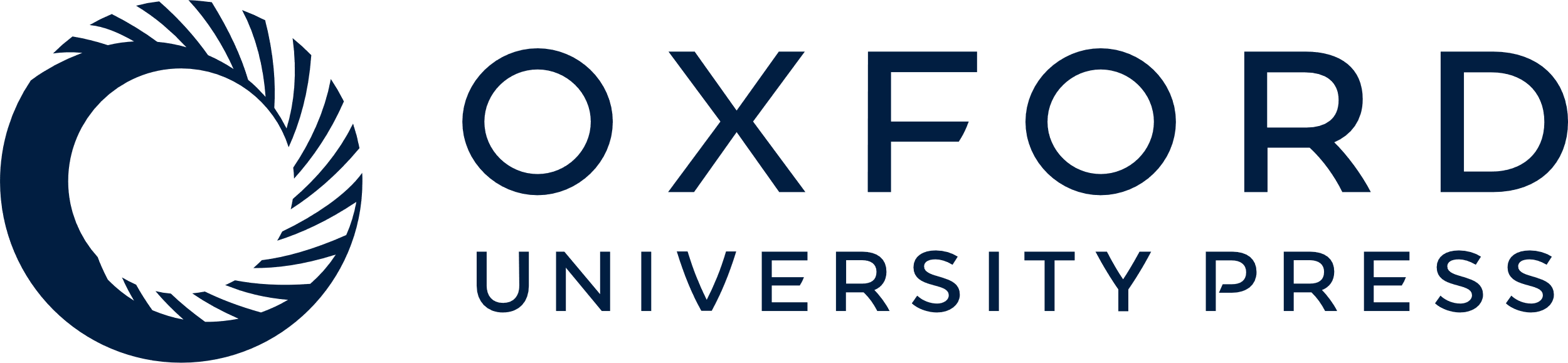 [Speaker Notes: Figure 12. A screenshot of the Drupal Views UI. This screenshot shows the settings for the Feature module default view that allows site users to search for features. The ‘Basic Settings’ section sets some display and behavior criteria for the View. The ‘Fields’ section indicates which fields are to be displayed in the resulting page, and the ‘Sort criteria’ section specifies the order in which features should be displayed. The ‘Filters’ section specifies which features should be displayed. There are three filter criteria: common name, type id and name. While not shown, these fields are exported to the user and appear as form elements when searching (see Figure 13).


Unless provided in the caption above, the following copyright applies to the content of this slide: © The Author(s) 2013. Published by Oxford University Press.This is an Open Access article distributed under the terms of the Creative Commons Attribution License (http://creativecommons.org/licenses/by/3.0/), which permits unrestricted reuse, distribution, and reproduction in any medium, provided the original work is properly cited.]
Figure 13. A screenshot of the default feature search View. This search form, with accompanying results is the result of ...
Database (Oxford), Volume 2013, , 2013, bat075, https://doi.org/10.1093/database/bat075
The content of this slide may be subject to copyright: please see the slide notes for details.
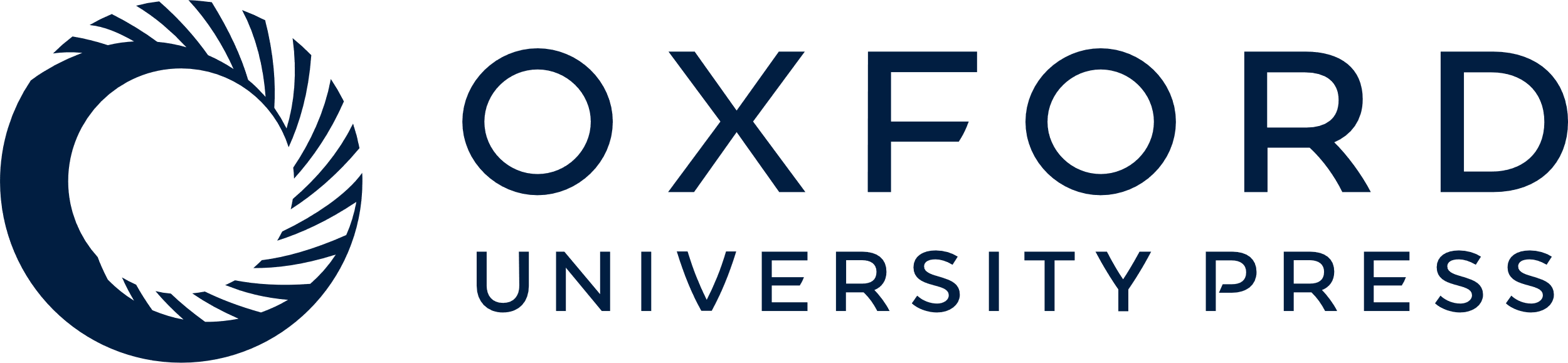 [Speaker Notes: Figure 13. A screenshot of the default feature search View. This search form, with accompanying results is the result of the view described in Figure 12. The form elements for selecting a common name and type are present because they were configured as exposed filters.


Unless provided in the caption above, the following copyright applies to the content of this slide: © The Author(s) 2013. Published by Oxford University Press.This is an Open Access article distributed under the terms of the Creative Commons Attribution License (http://creativecommons.org/licenses/by/3.0/), which permits unrestricted reuse, distribution, and reproduction in any medium, provided the original work is properly cited.]
Figure 14. A screenshot of the Views Integration interface. Here a site developer can change the viewable name for a ...
Database (Oxford), Volume 2013, , 2013, bat075, https://doi.org/10.1093/database/bat075
The content of this slide may be subject to copyright: please see the slide notes for details.
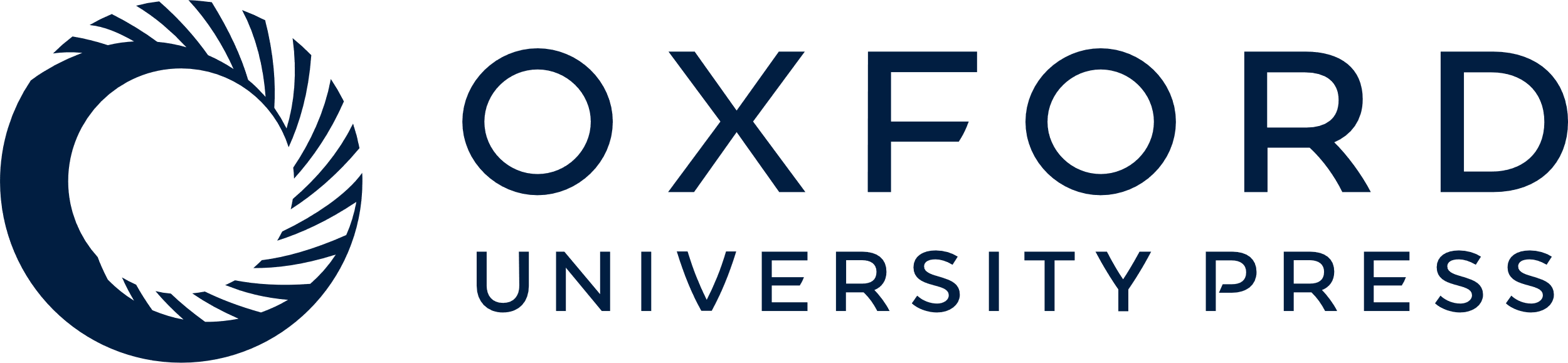 [Speaker Notes: Figure 14. A screenshot of the Views Integration interface. Here a site developer can change the viewable name for a field, the table on which a field can join and set sort, field and filter handlers. Note that for the name field, the filer handler is set to be ‘tripal_views_handler_filter_file_upload’. This handler will provide a form element for uploading feature names when the field is used as a filter and exposed to the site user.


Unless provided in the caption above, the following copyright applies to the content of this slide: © The Author(s) 2013. Published by Oxford University Press.This is an Open Access article distributed under the terms of the Creative Commons Attribution License (http://creativecommons.org/licenses/by/3.0/), which permits unrestricted reuse, distribution, and reproduction in any medium, provided the original work is properly cited.]